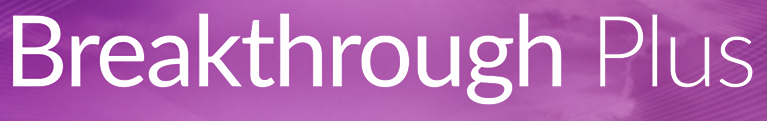 DSB Student Guide
1. Setting up your account and joining a class
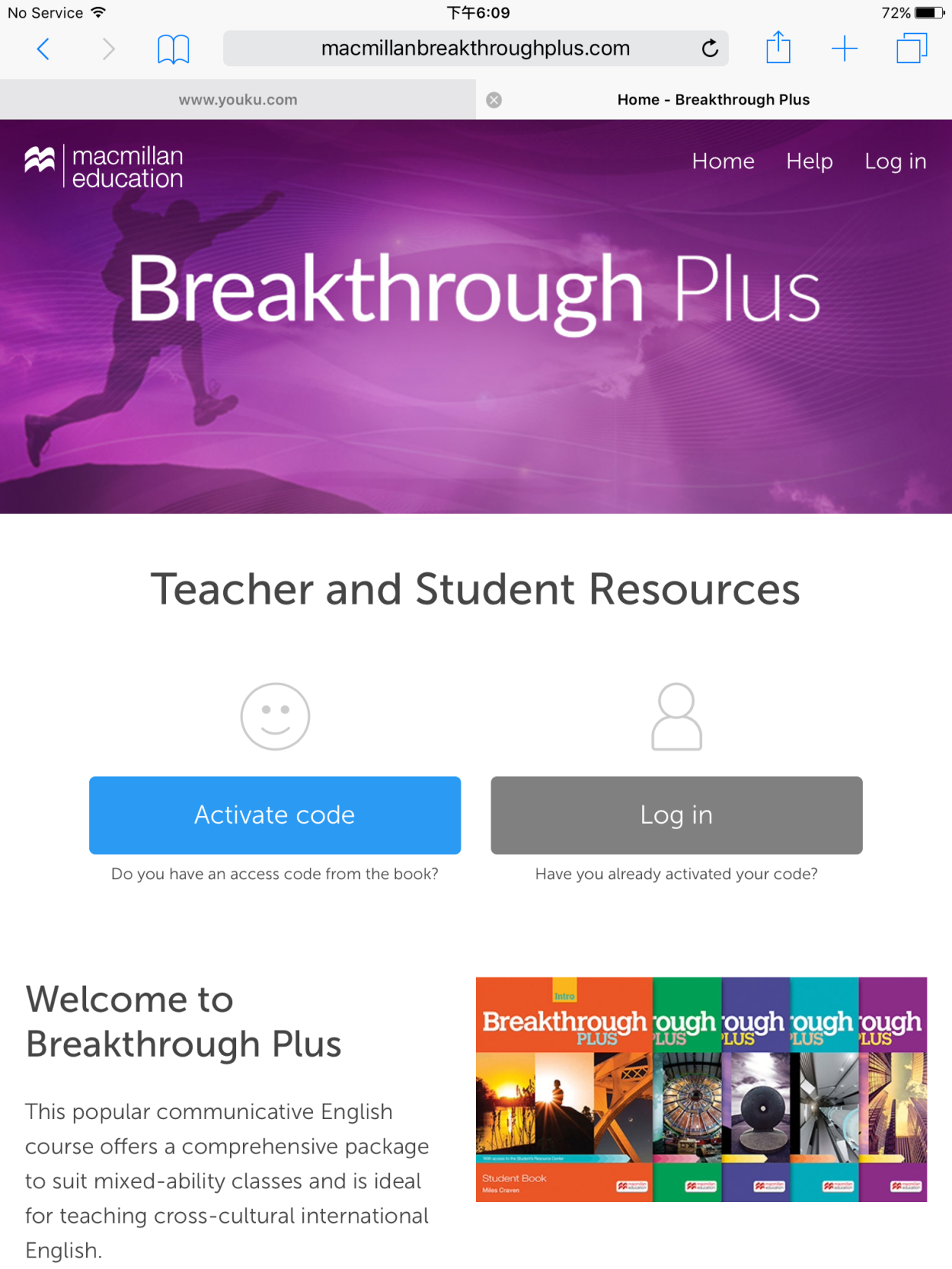 Go to www.macmillanbreakthroughplus.com
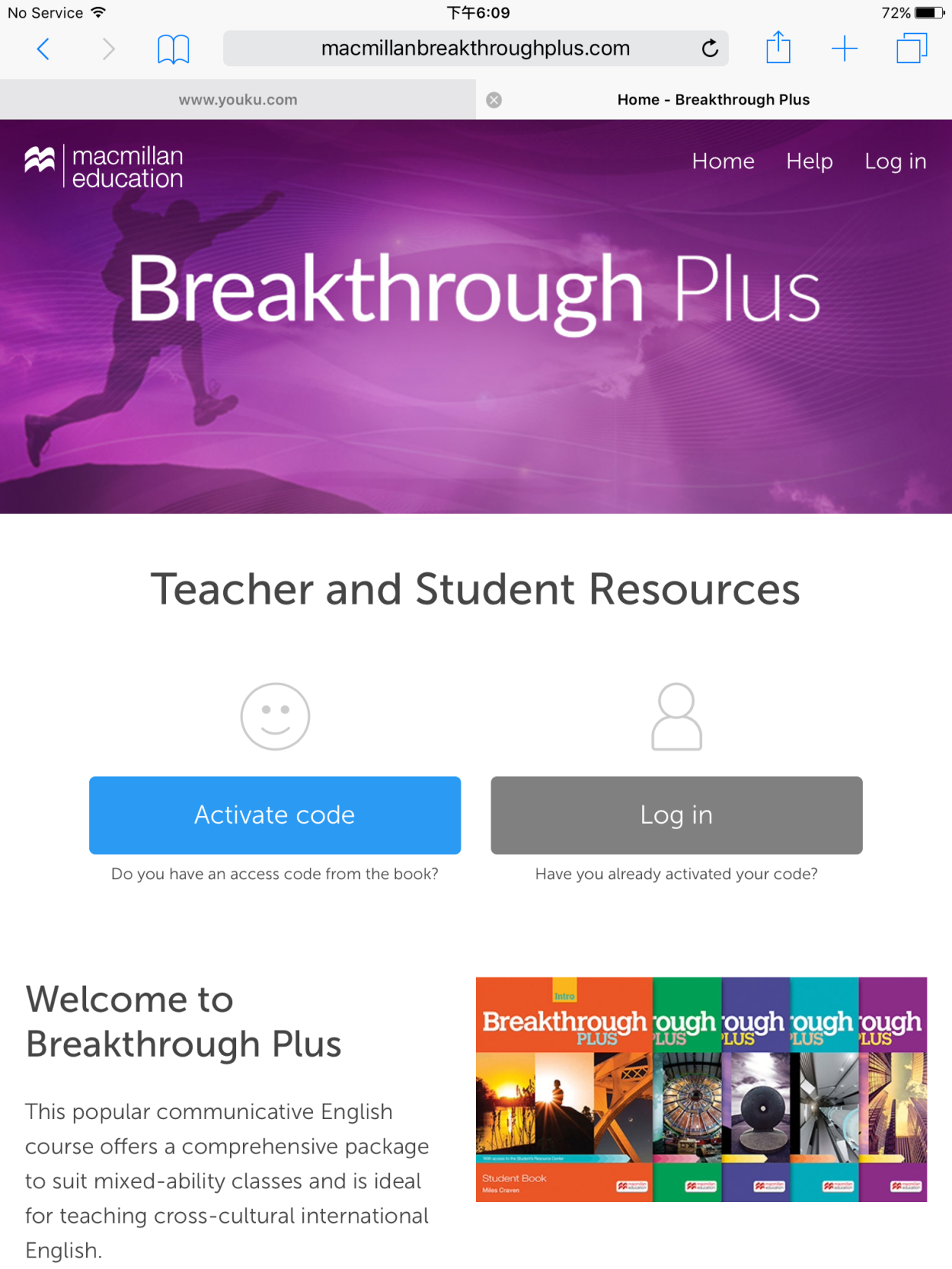 Click:
Activate code
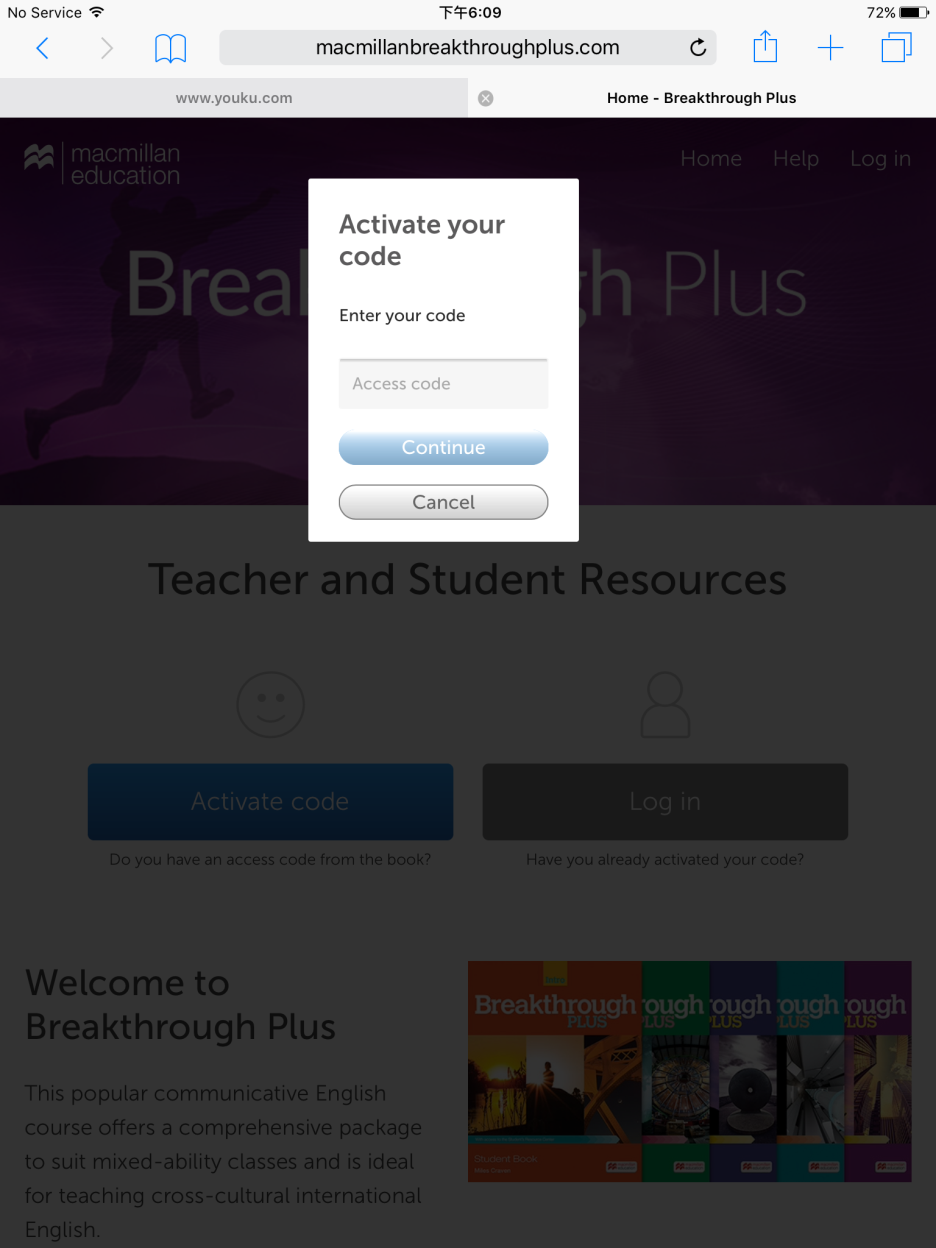 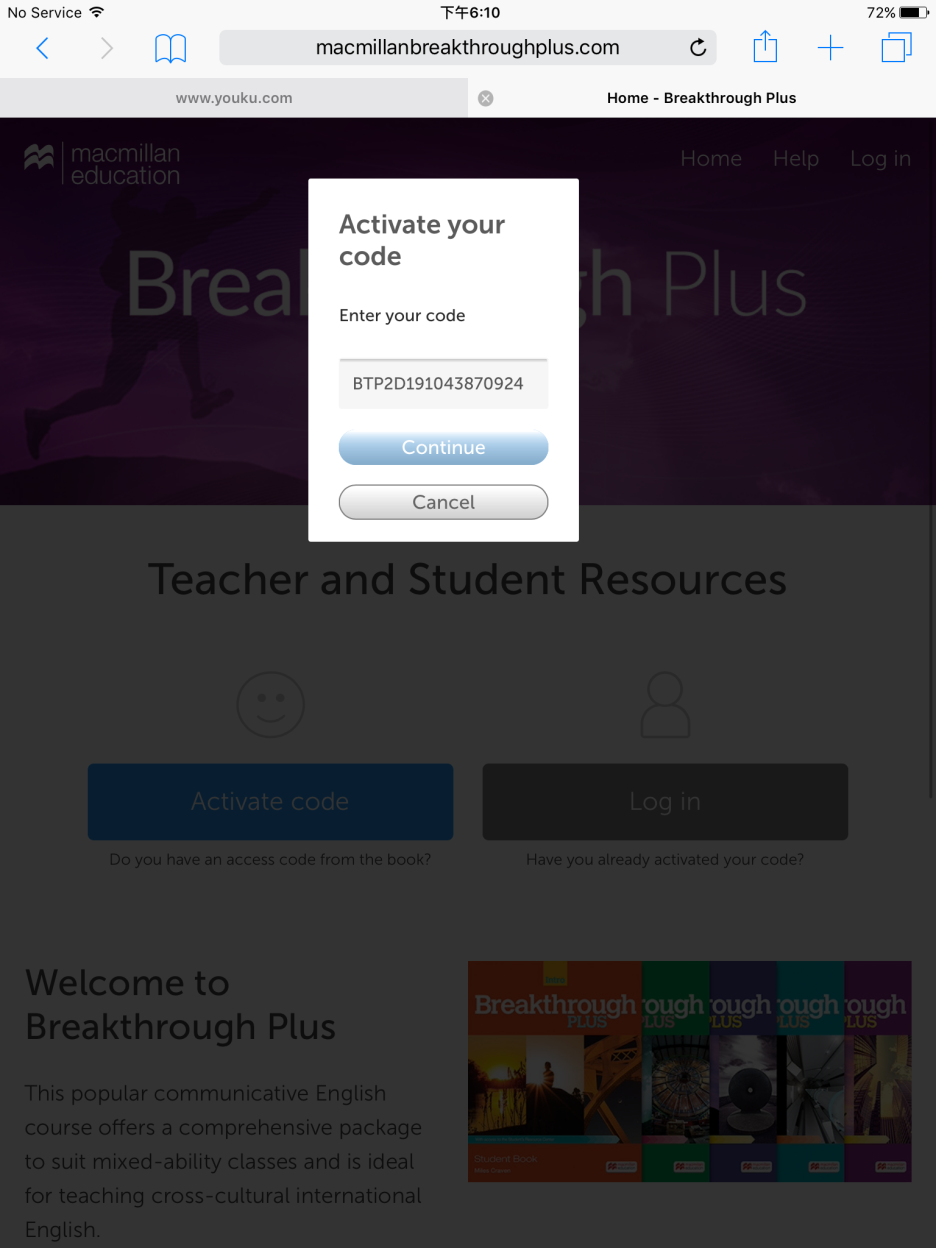 Enter the activation code your teacher gave you
e.g. BTP12345566789
Enter your personal details

Write down your username and password and keep it safe
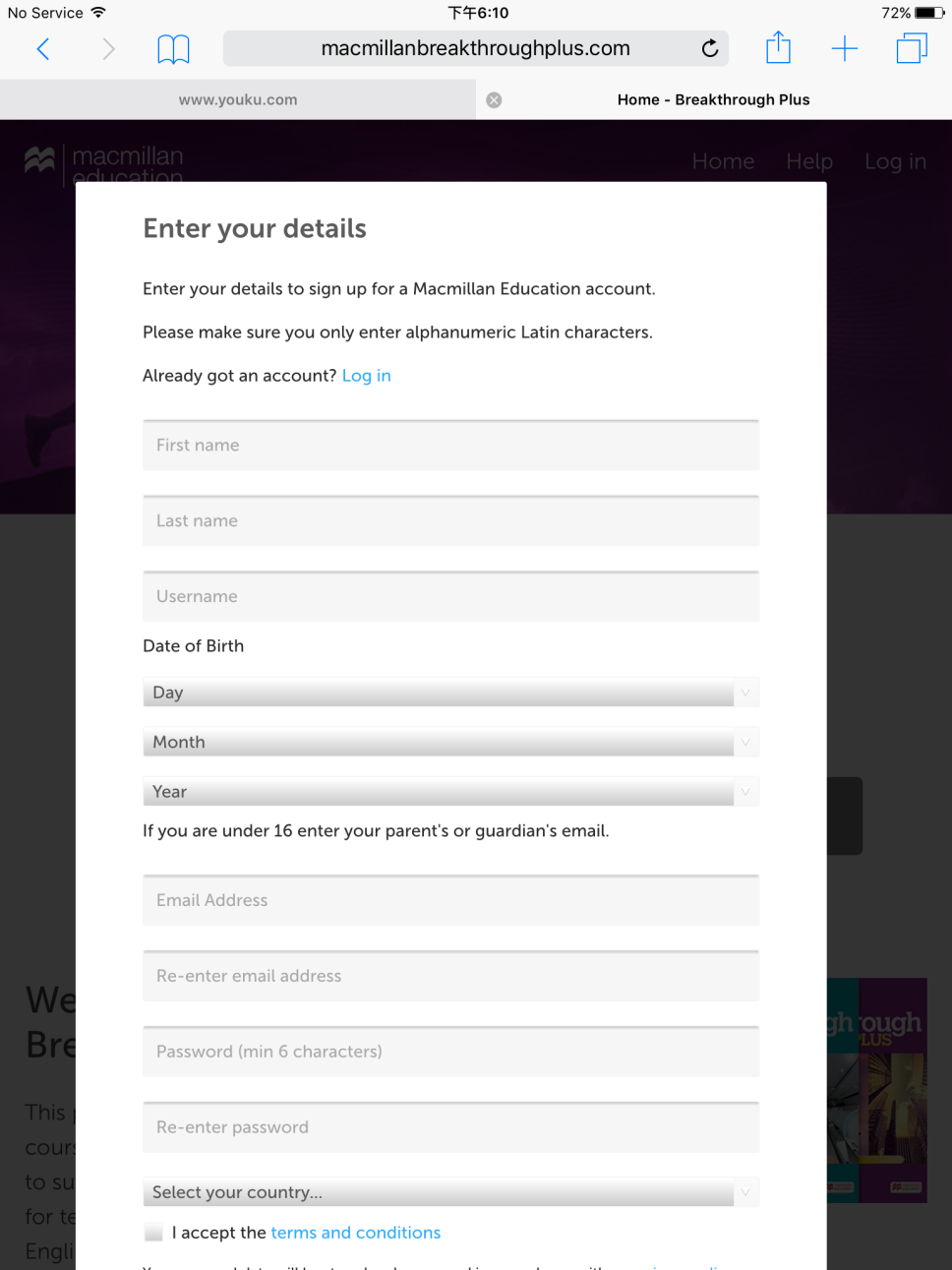 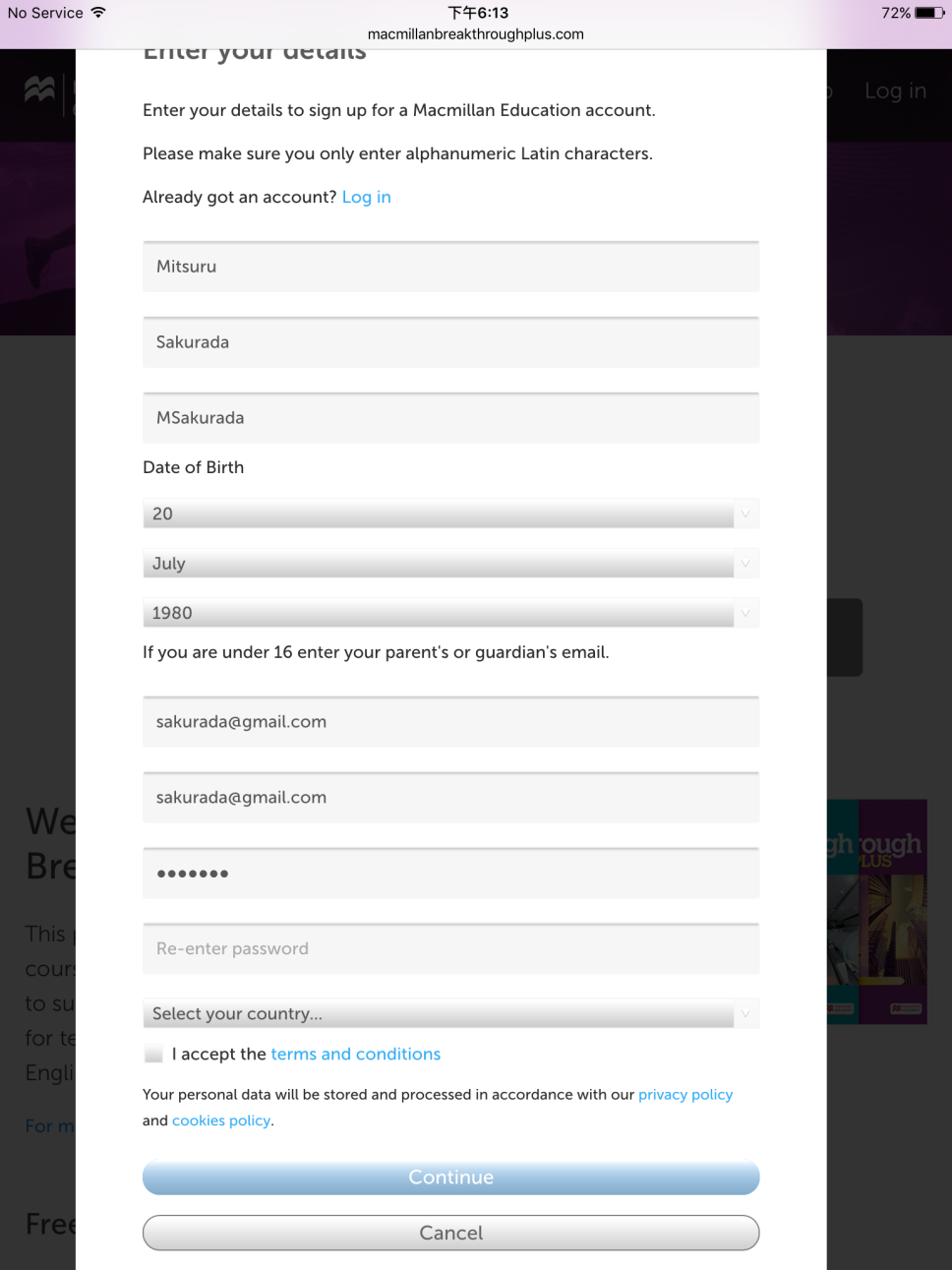 Tick the Terms and Conditions box and click: Continue
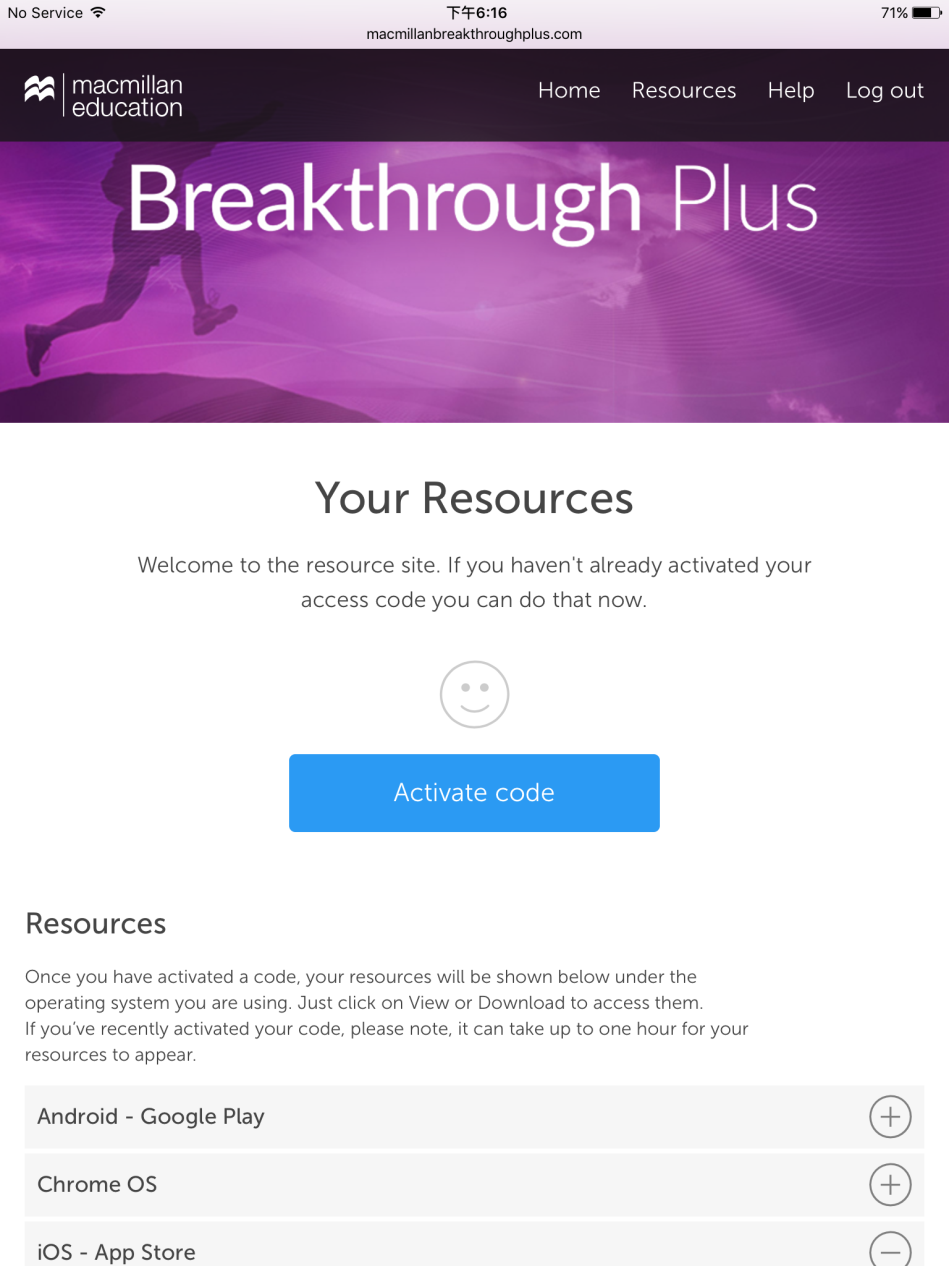 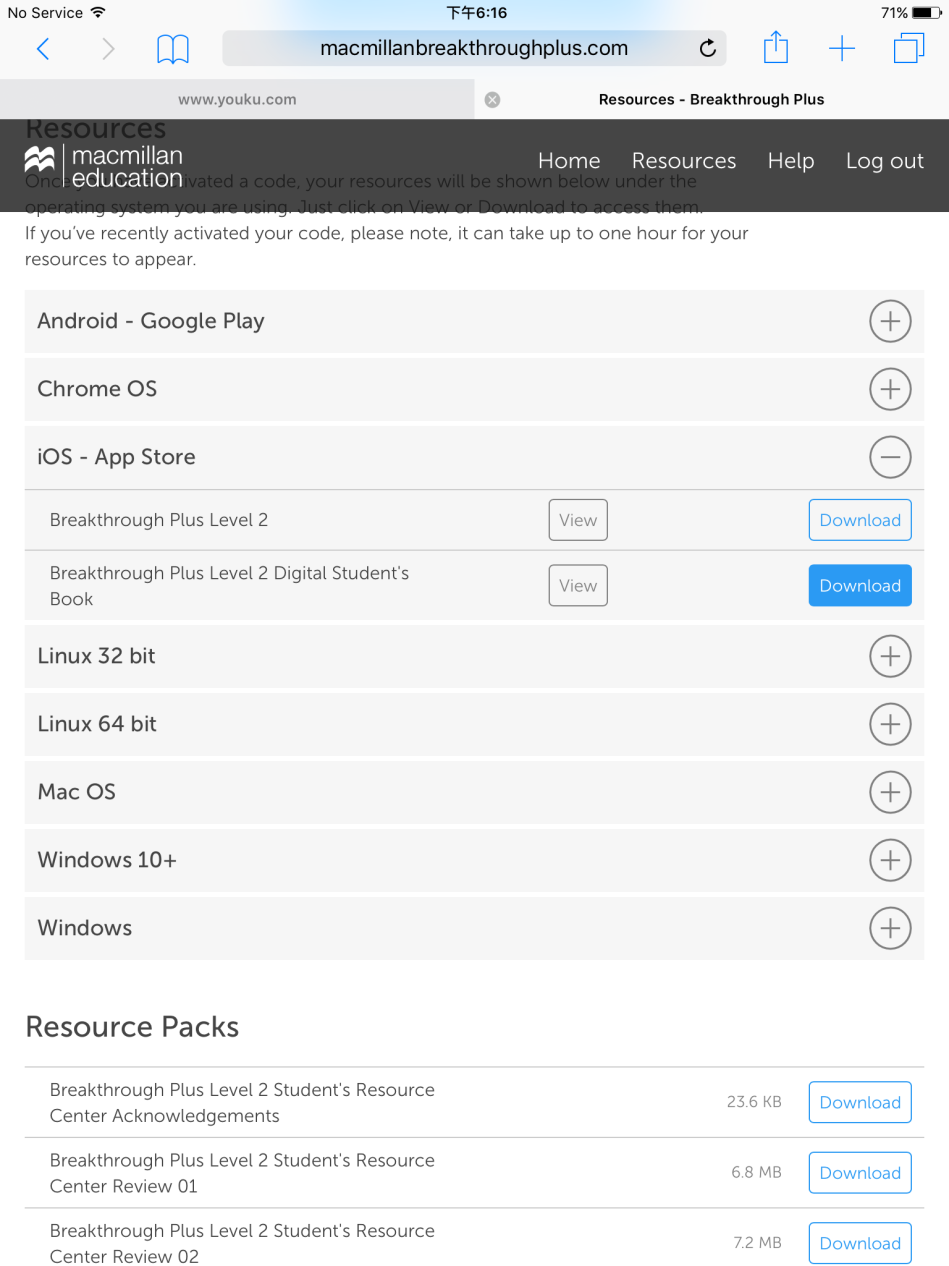 You will be taken to this page. Click on the button next to iOS – App Store
Click: Download next to Breakthrough Plus Level X Digital Student’s Book
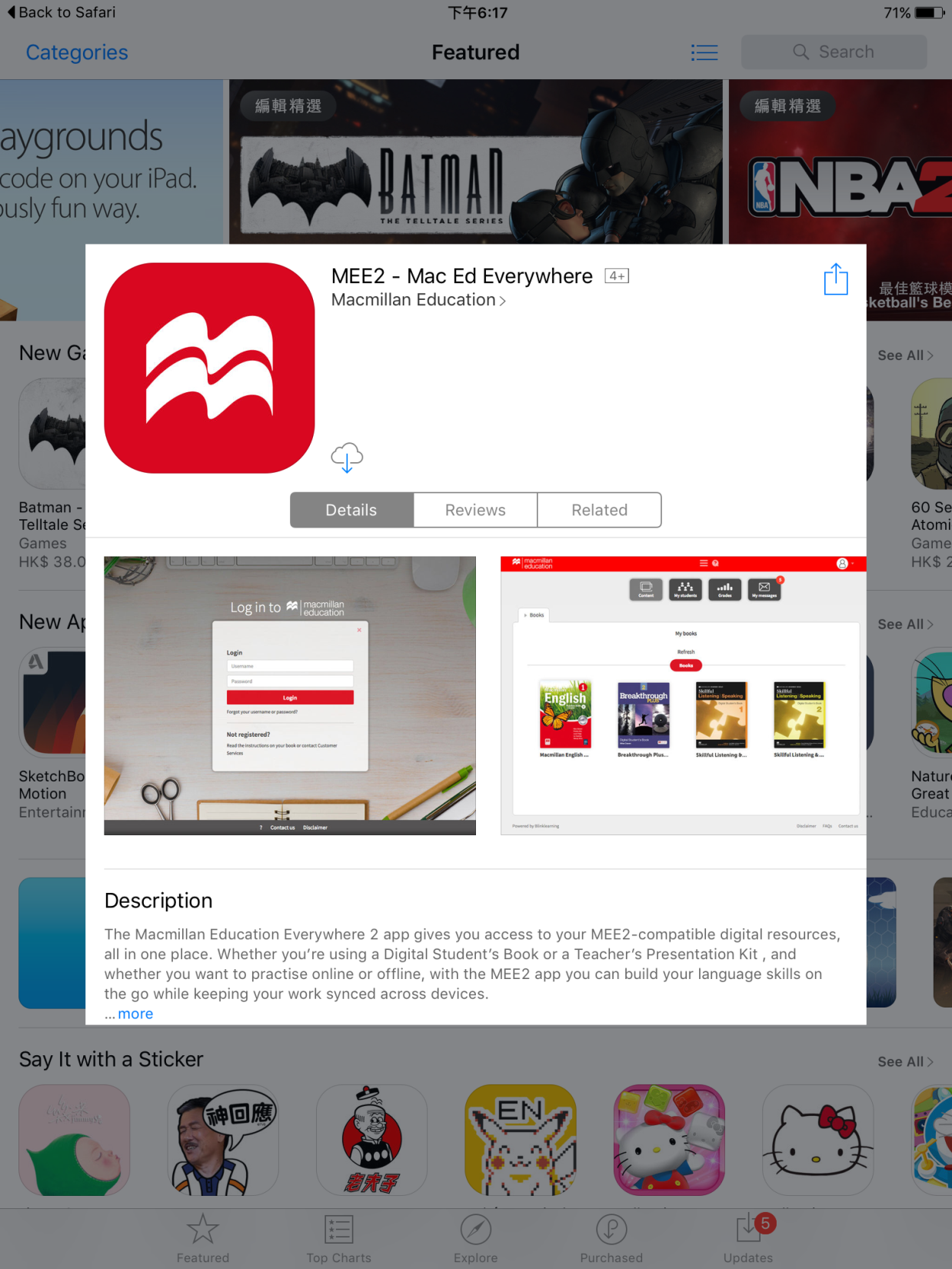 You will be taken to the App Store. Click on the download button.
Once it has finished downloading, click: open
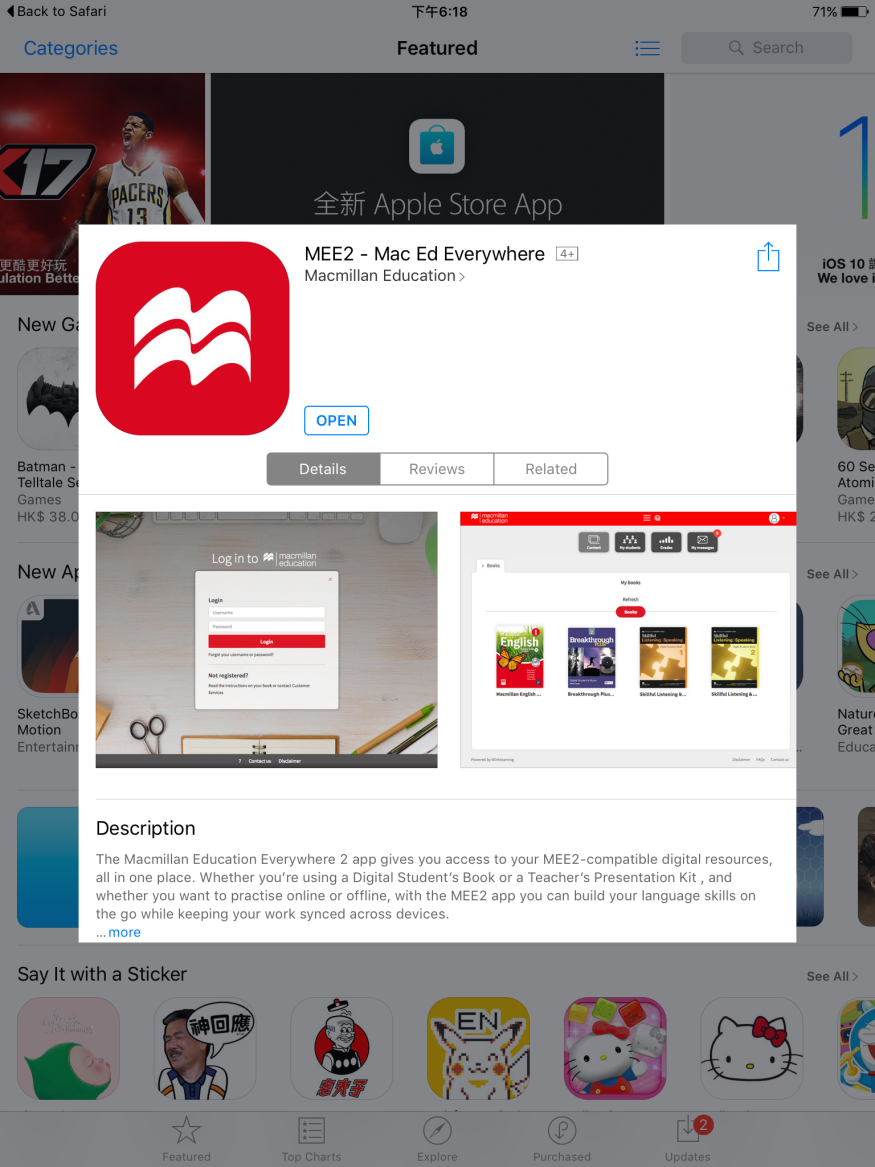 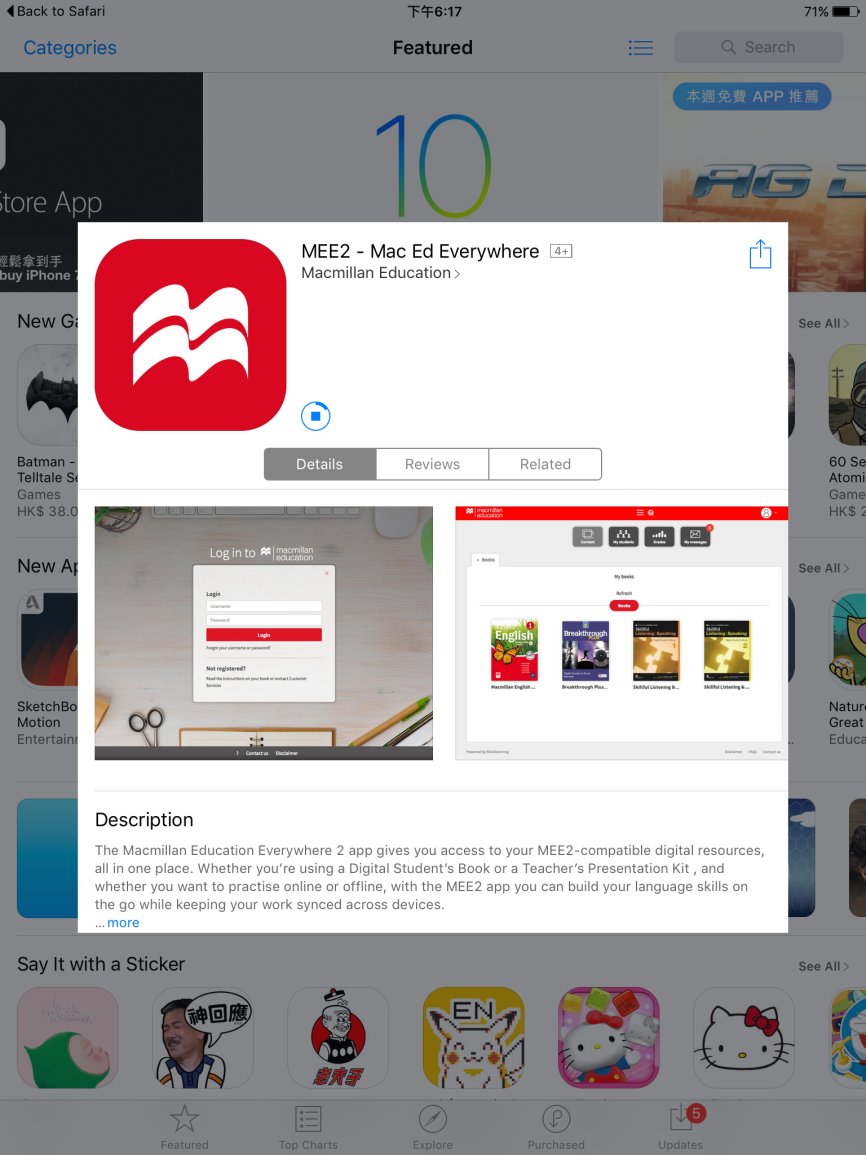 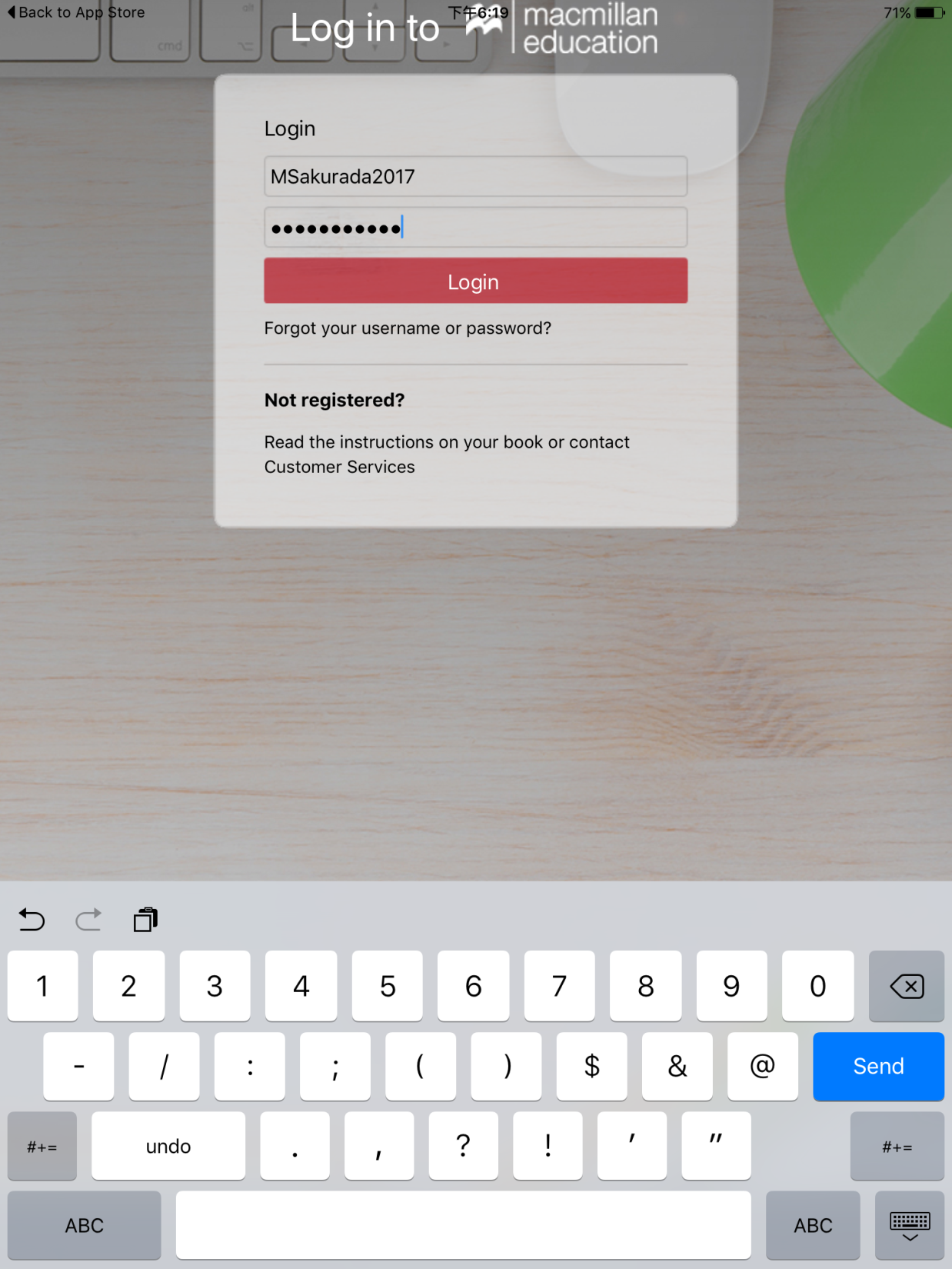 Enter your username and password that you registered with earlier. Click: login
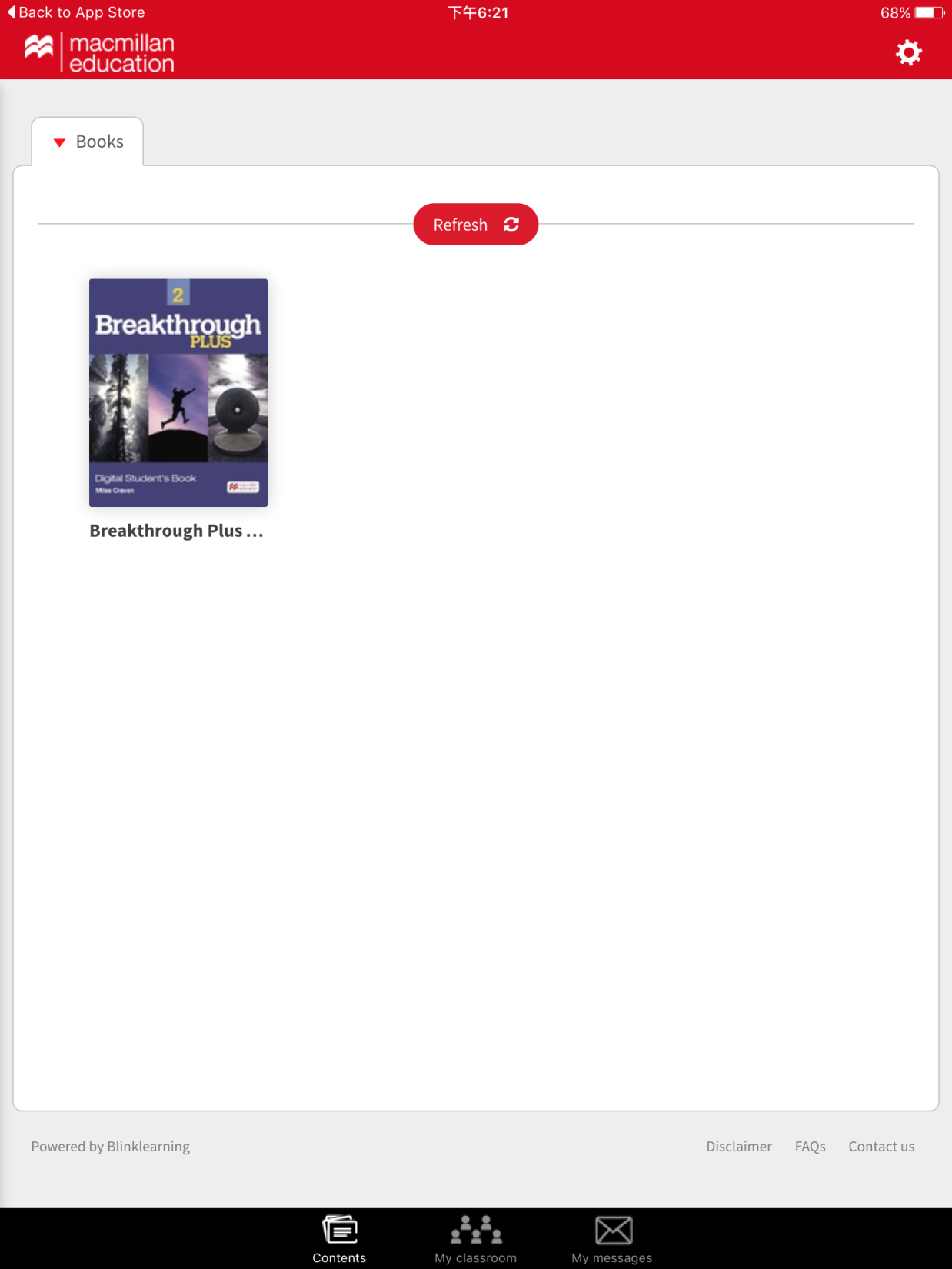 Click: My classroom
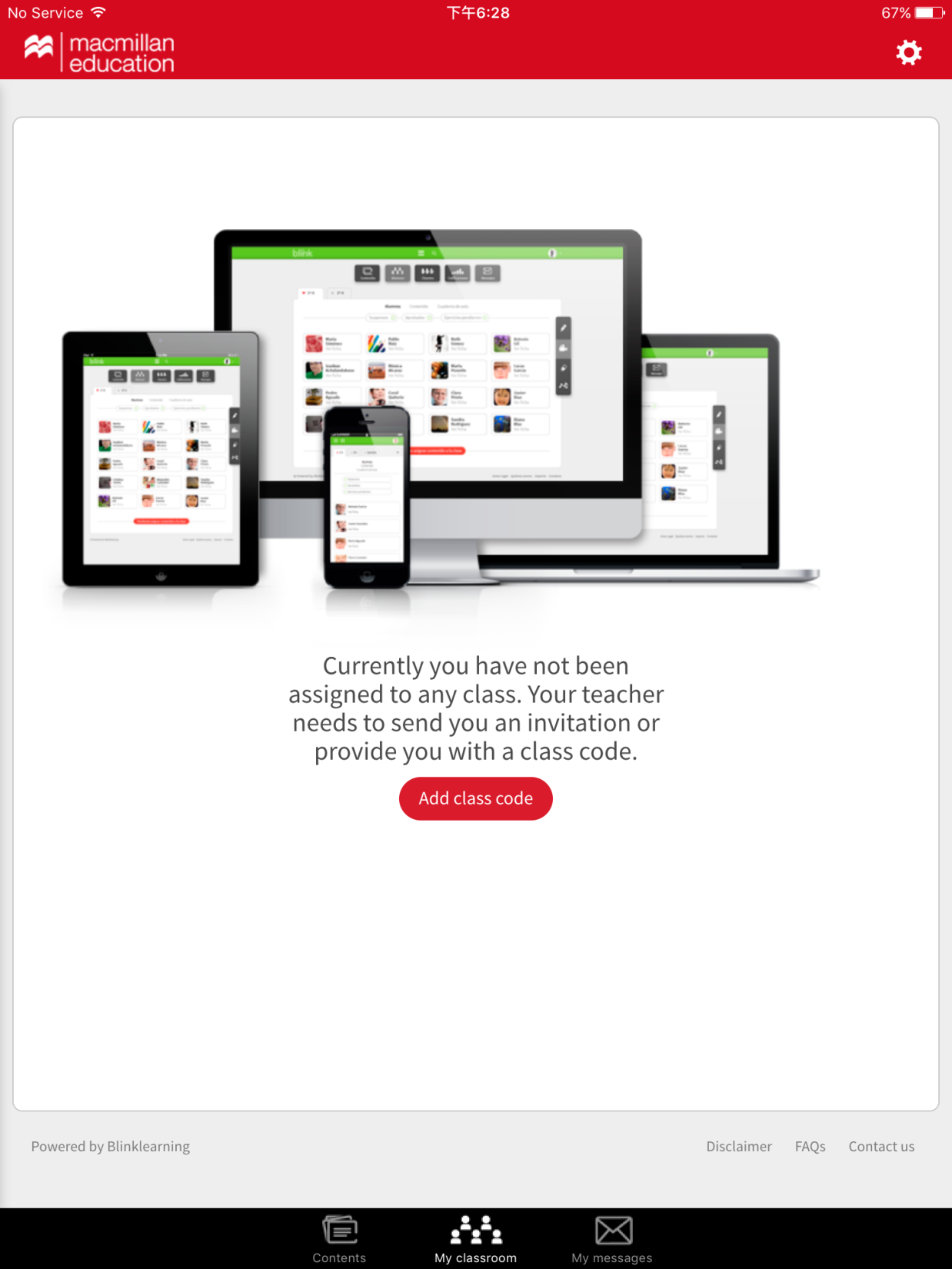 Click: Add class code
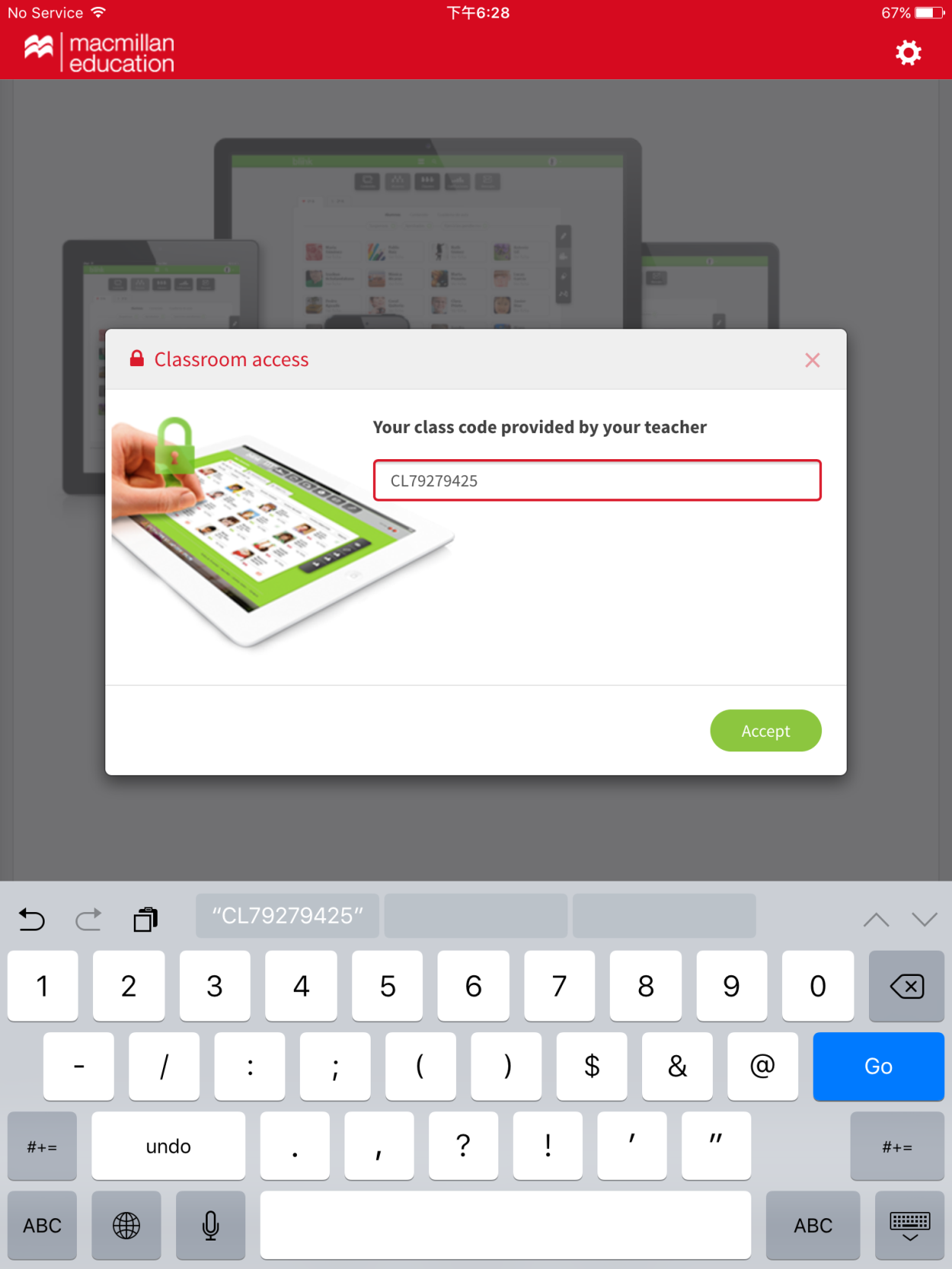 Enter the class code your teacher gave you e.g. CL79279425
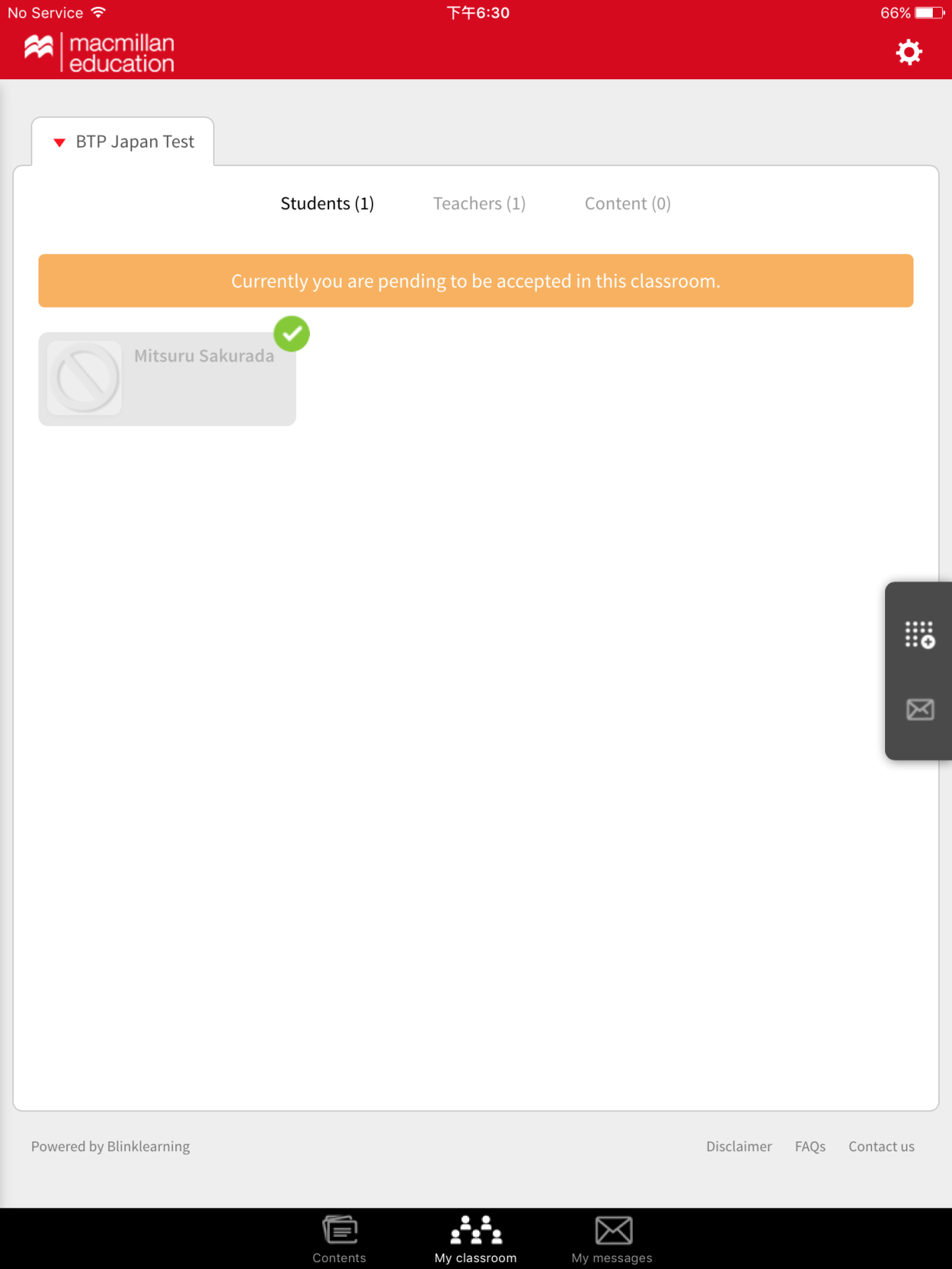 Your teacher will need to accept you into their classroom. Once they have, you will have successfully joined your teacher’s class
2. Working with your Digital Student’s Book
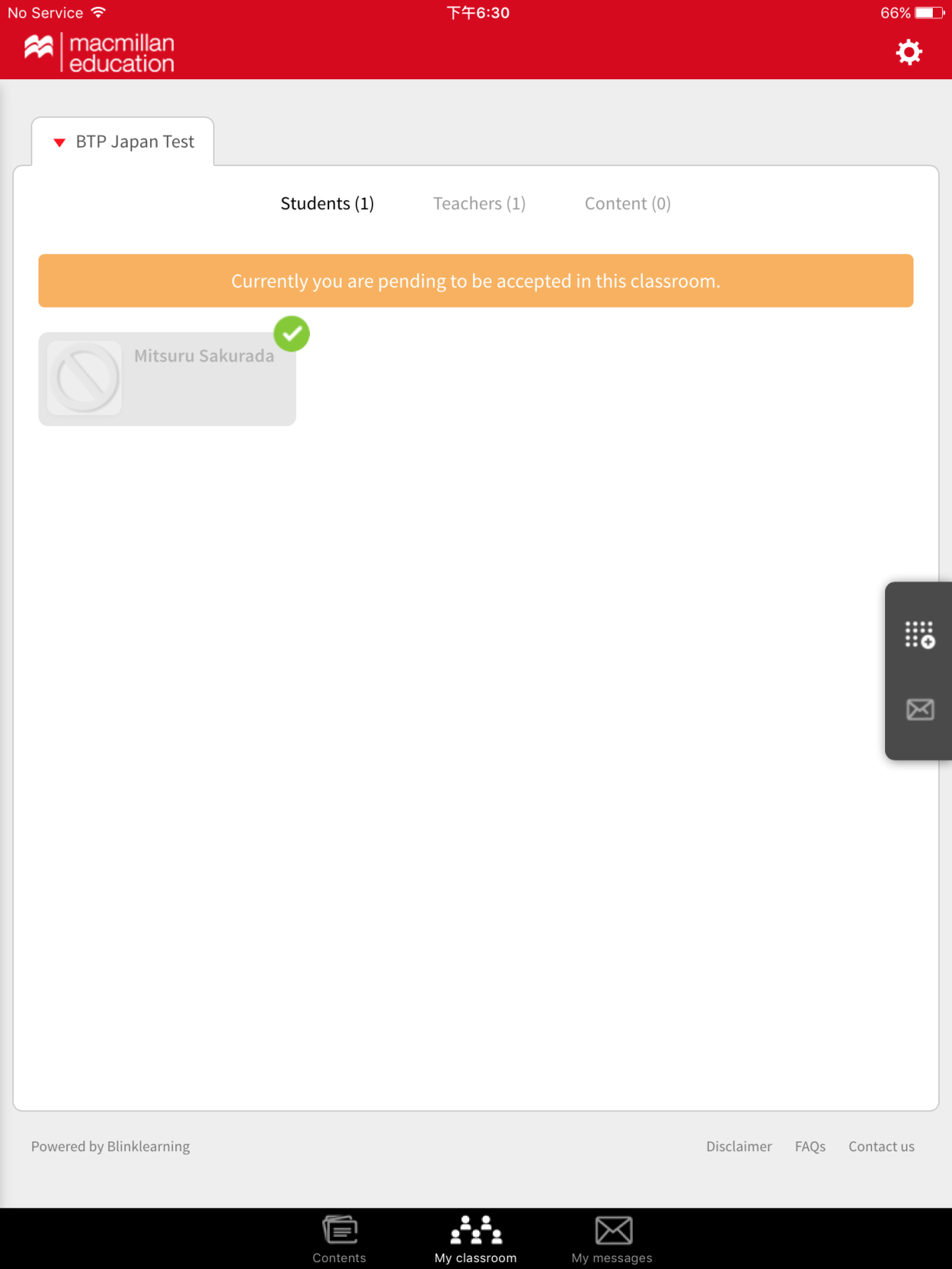 To access the DSB click: Contents
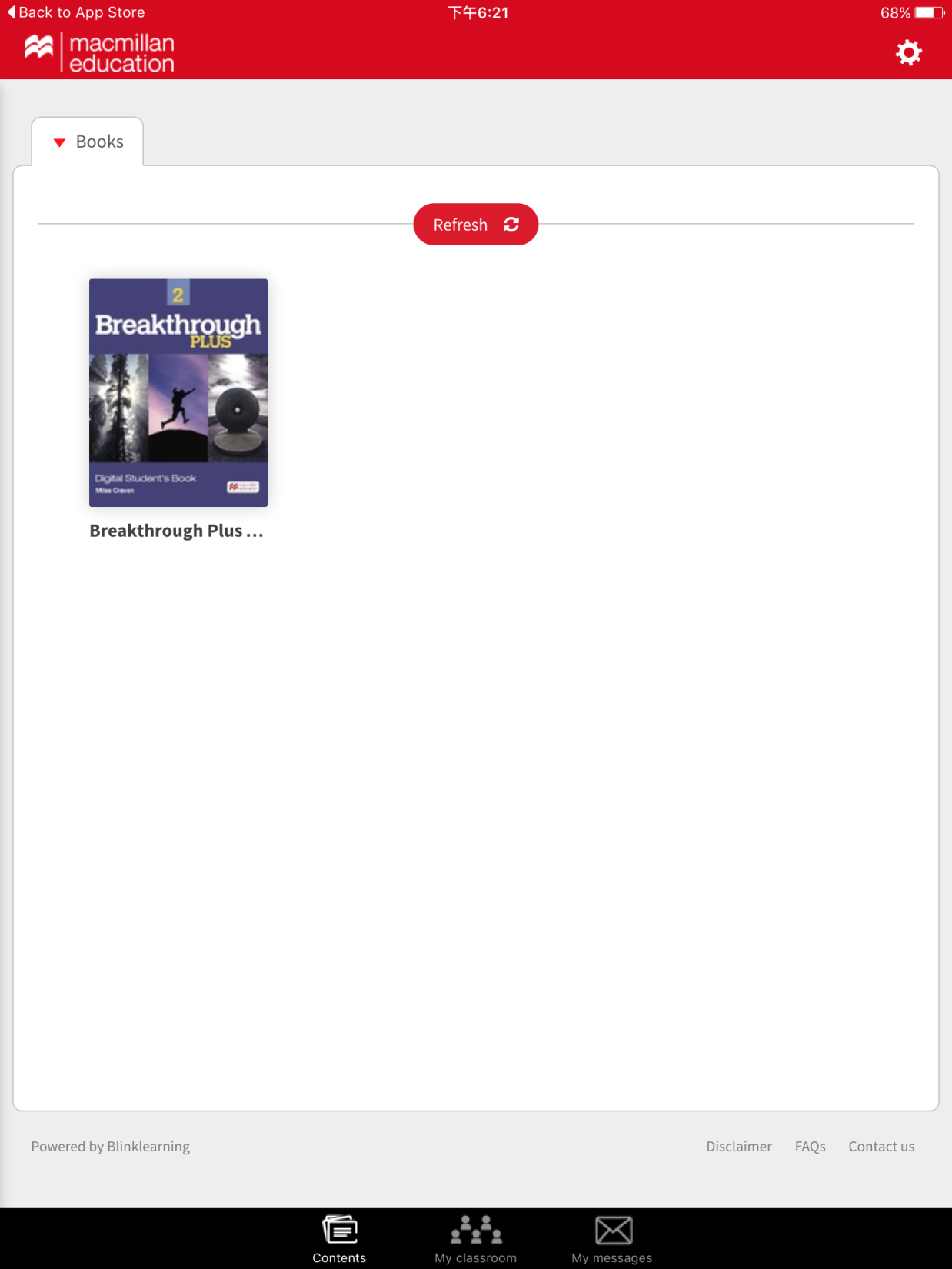 Click on the book
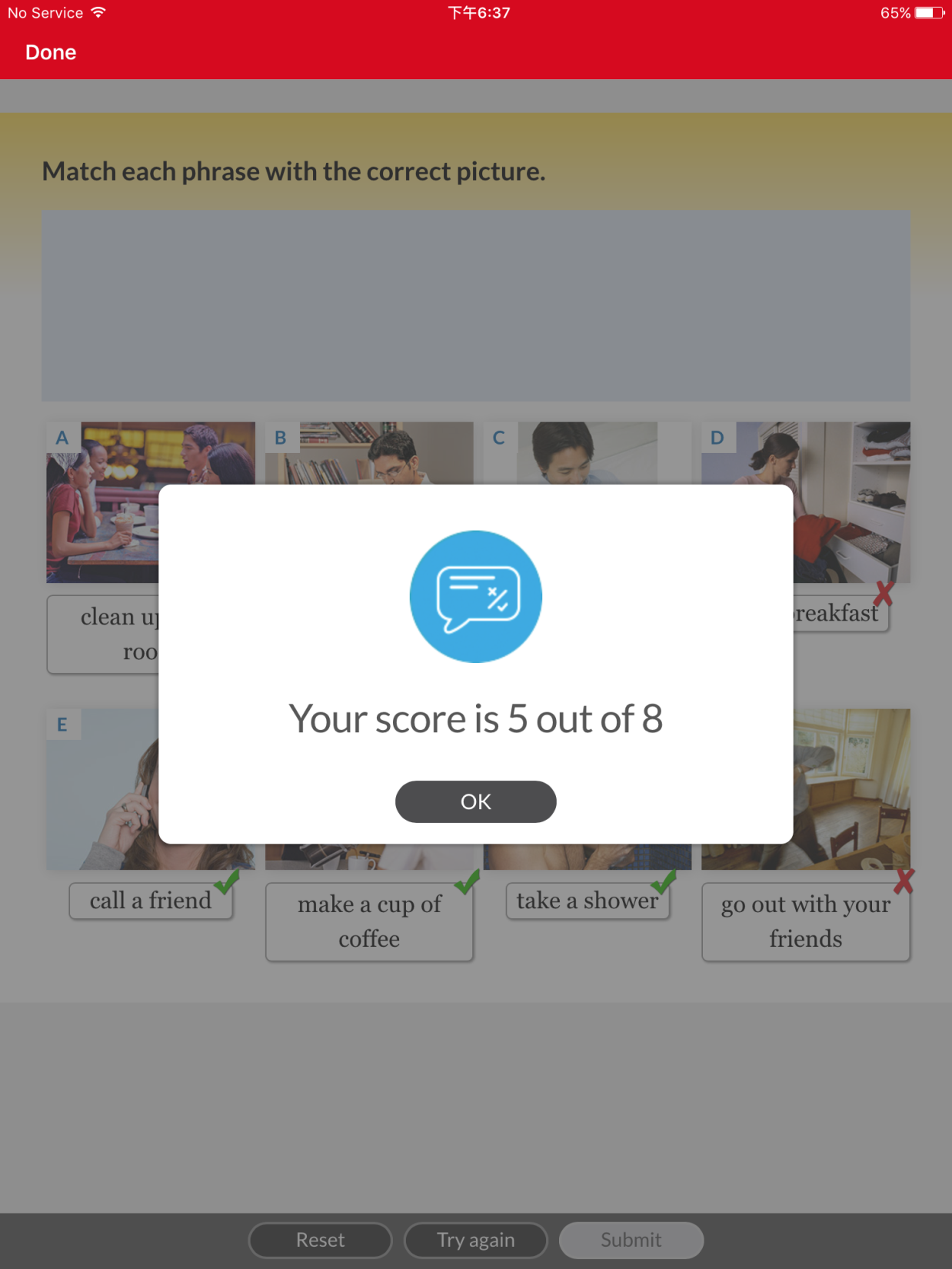 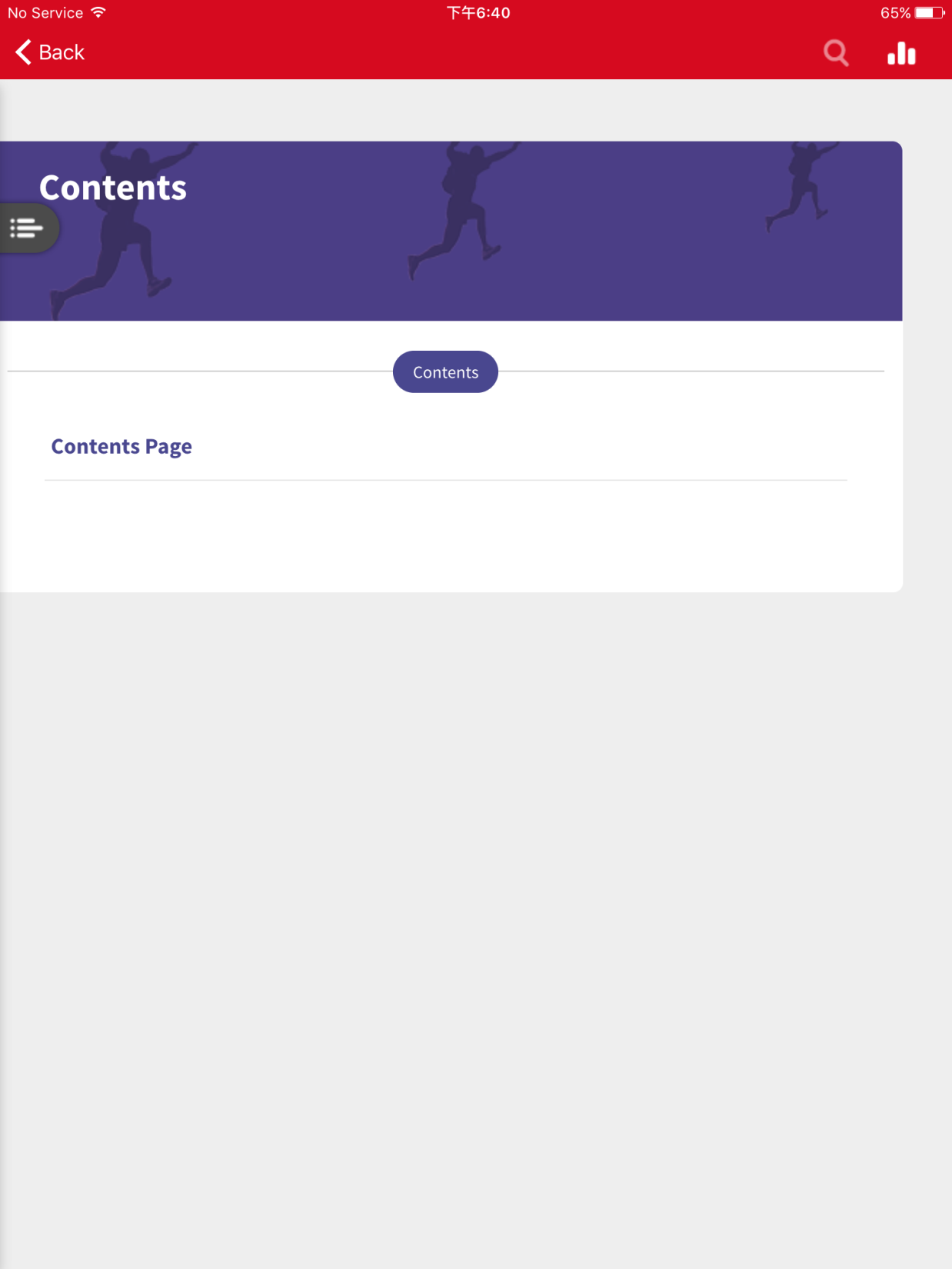 Click on this button
Click on a chapter from the contents
Turn the pages by swiping
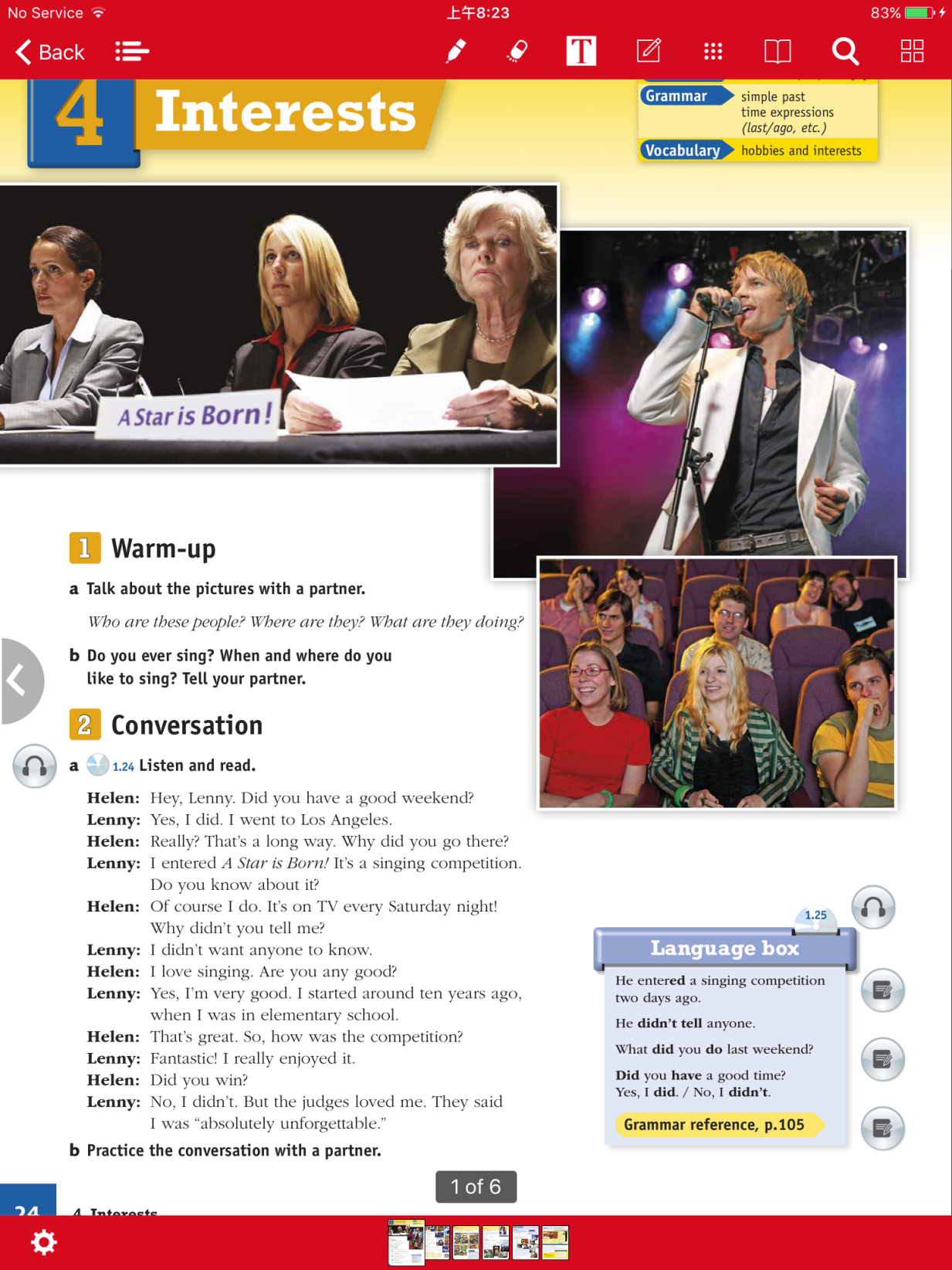 Click on the buttons to listen to the conversations and do the activities
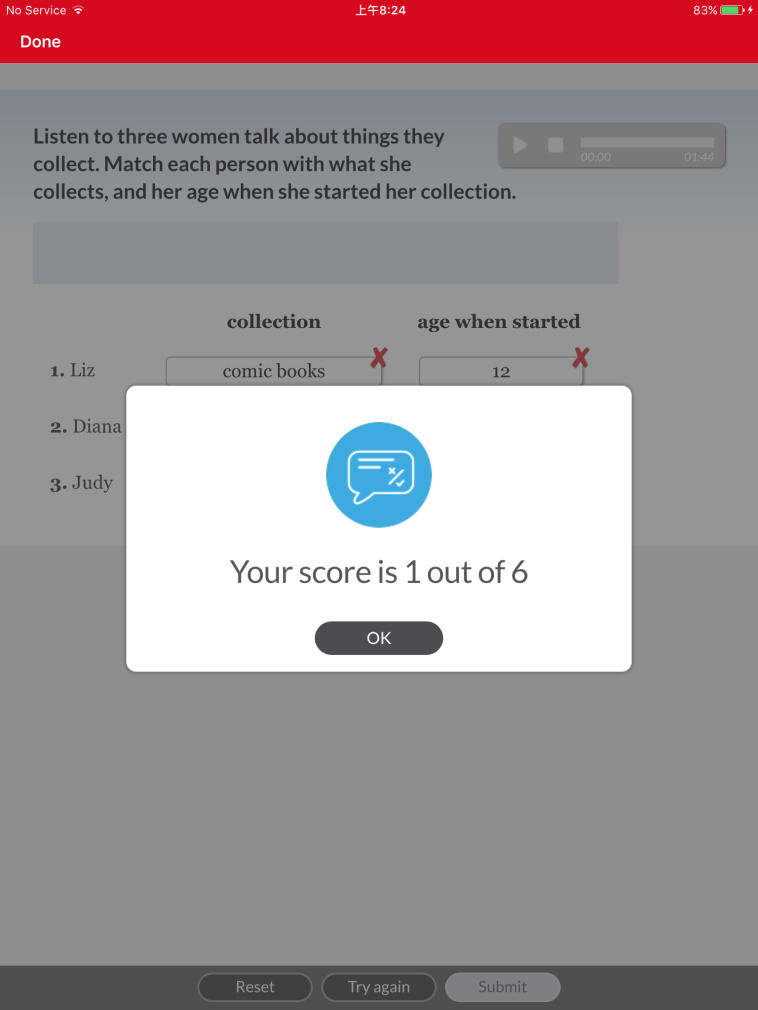 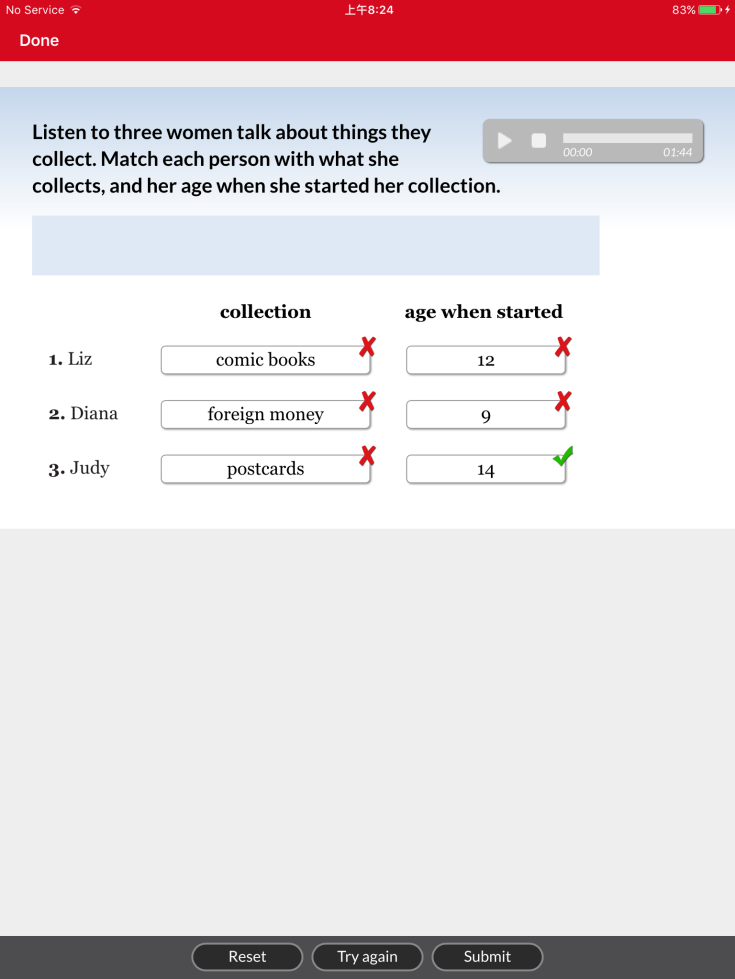 Complete the exercise and click on submit to see your score
You can reset or try again
Click on the button to watch the video
3. Sending and replying to messages
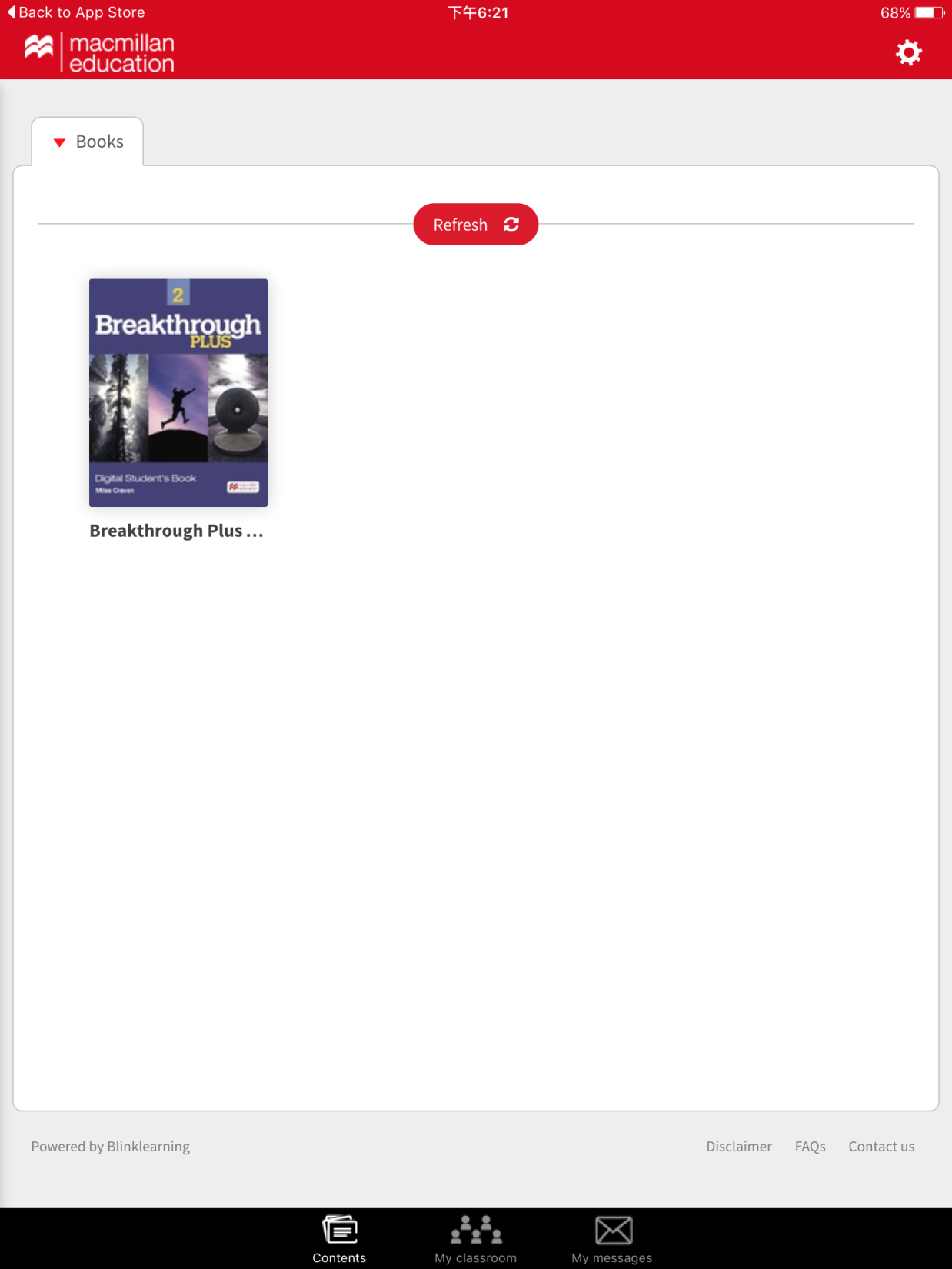 To send or reply to a message to your teacher, click: my messages
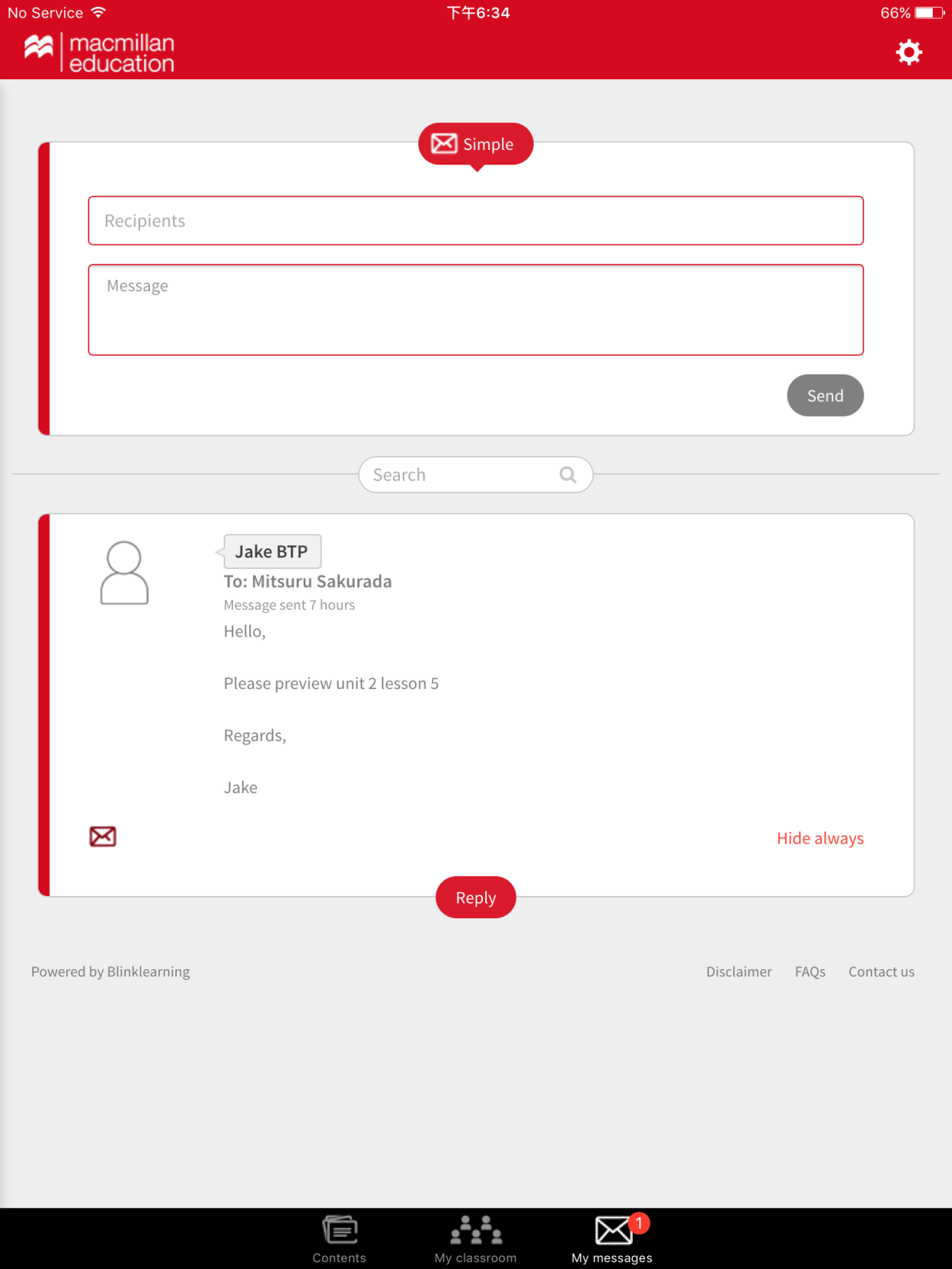 To send a message to your teacher, enter your teacher’s name and the message
To reply to your teacher’s message, click reply
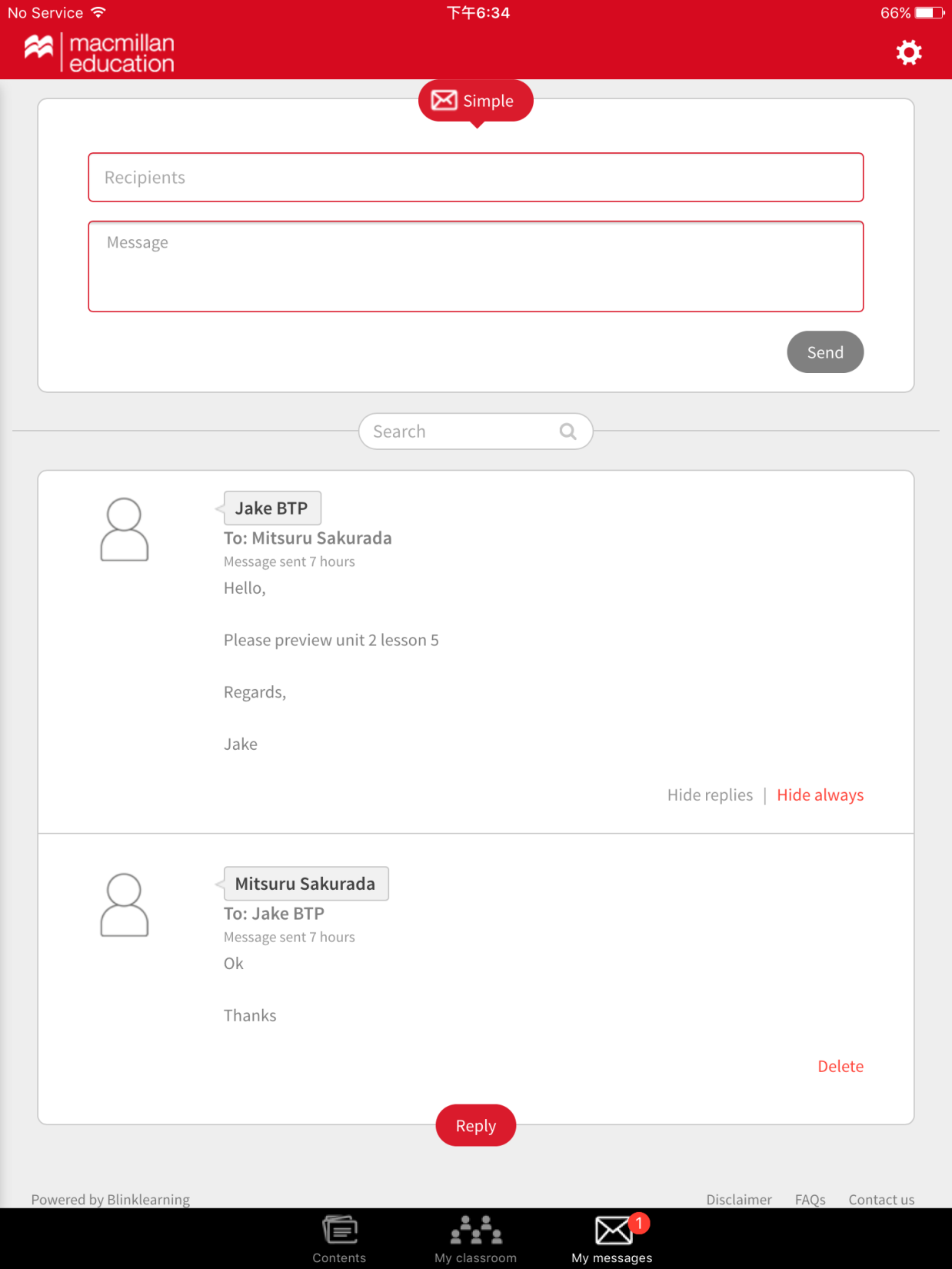 You will see your sent message